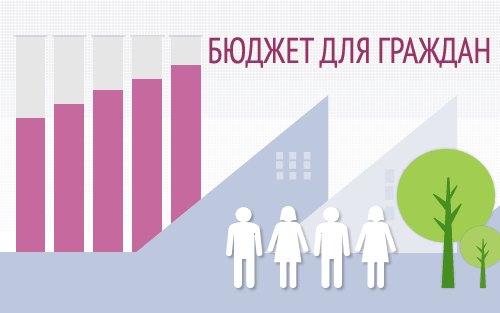 Бюджет муниципального образования «Сычевский муниципальный округ» Смоленской области на 2025 год и плановый период 
2026 и 2027 годов 
к решению Сычевской окружной Думы от 19 декабря 2024 года № 55 «О бюджете муниципального образования «Сычевский муниципальный округ» Смоленской области на 2025 год 
и плановый период 2026 и 2027 годов» (в редакции Решения №26 от 26.03.2025 года)
Что такое «Бюджет для граждан»?
«Бюджет для граждан» познакомит Вас с положениями основного финансового документа муниципального образования, а именно –   бюджетом муниципального образования «Сычевский муниципальный округ» Смоленской области на 2025 год и плановый период 2026-2027 годов.
   Представленная информация предназначена для широкого круга пользователей и будет интересна и полезна как студентам, педагогам, врачам, молодым семьям, так и гражданским служащим, пенсионерам и другим категориям населения, так как местный бюджет затрагивает интересы каждого жителя Сычевского муниципального округа Смоленской области.
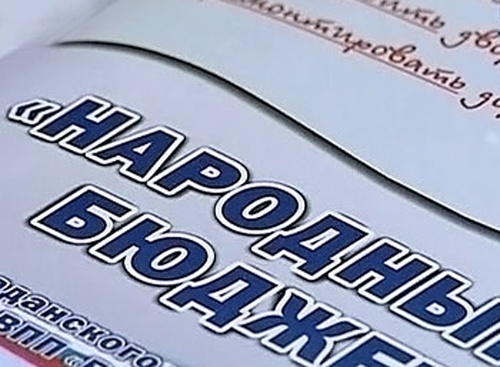 Контактная информация
Финансовое управление Администрации муниципального образования «Сычевский  муниципальный округ» Смоленской области
Адрес: 215280, ул.Пушкина, д.25, г. Сычевка, Смоленской области
Для обратной связи граждан:
Телефон: +7 (48130) 4-19-44
Факс: +7 (48130) 4-64-08
E-mail:    finsych@mail.ru
Режим работы:понедельник-пятница: 08:00 - 17:00перерыв на обед: 13:00 - 14:00выходные: суббота-воскресенье
График личного приема граждан
Федай Светлана Валентиновна - начальник Финансового управления  ежедневно с 08.00 до 13.00 и с 14.00 до 17.00
Дементьева Наталья Александровна - заместитель начальника Финансового управления ежедневно с 08.00 до 13.00 и с 14.00 до 17.00 (на период отсутствия начальника Финансового управления по уважительным причинам (отпуск, командировка и т.д.))
Формами участия граждан в публичных слушаньях является предоставление предложений в письменной форме и личное участие
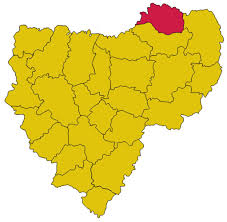 Муниципальное образование «Сычевский муниципальный округ» Смоленской области
1.  Территория муниципального округа составляет  1803,9 квадратных километров. 

2. Территорию муниципального округа составляют исторически сложившиеся земли населенных пунктов, прилегающие к ним земли общего пользования, территории природопользования населения, рекреационные земли, земли для развития.

3. В состав территории муниципального района входят земли поселений в границах муниципального района независимо от форм собственности и их целевого назначения. 

4. В Сычевский муниципальный округ входят 132 населённых пункта, в том числе город и                         
    131 сельский населённый пункт       
5. Административным центром муниципального округа является город Сычевка.
Основные показатели социально-экономического развития муниципального образования «Сычевский муниципальный округ» Смоленской области на 2025 год и плановый период 2026  и 2027 годов
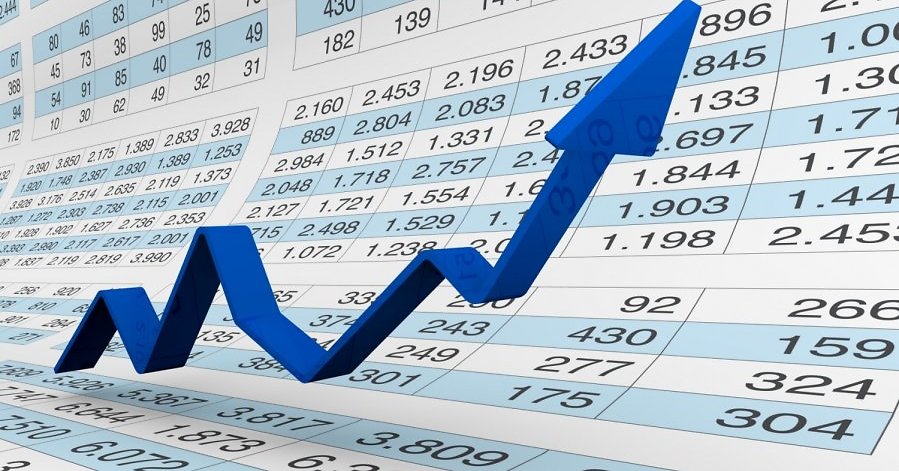 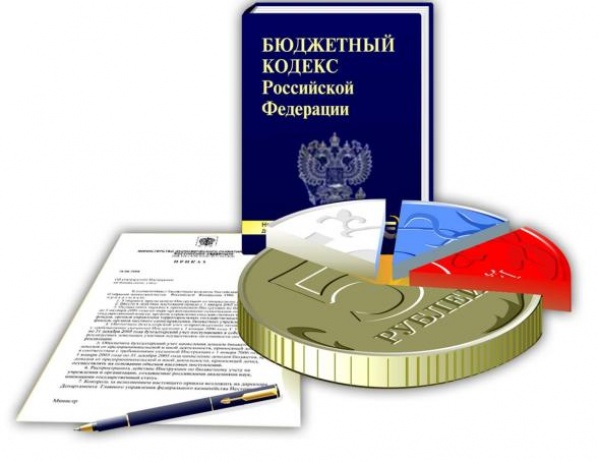 Основные понятия и термины, применяемые при составлении брошюры «БЮДЖЕТ ДЛЯ ГРАЖДАН»
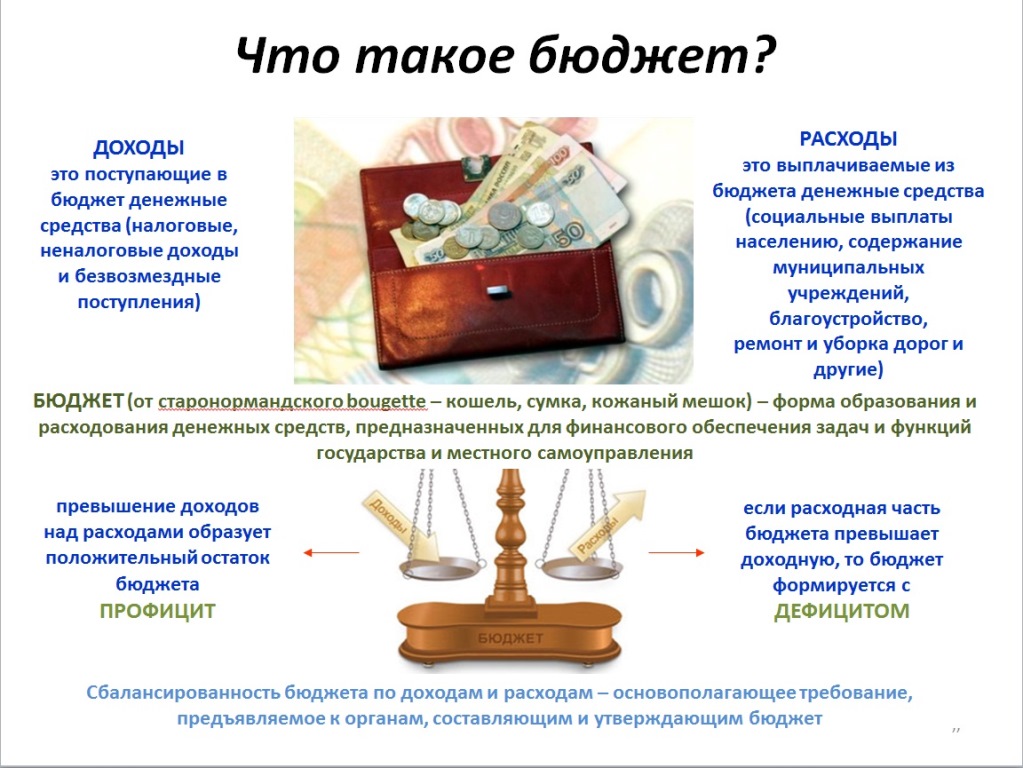 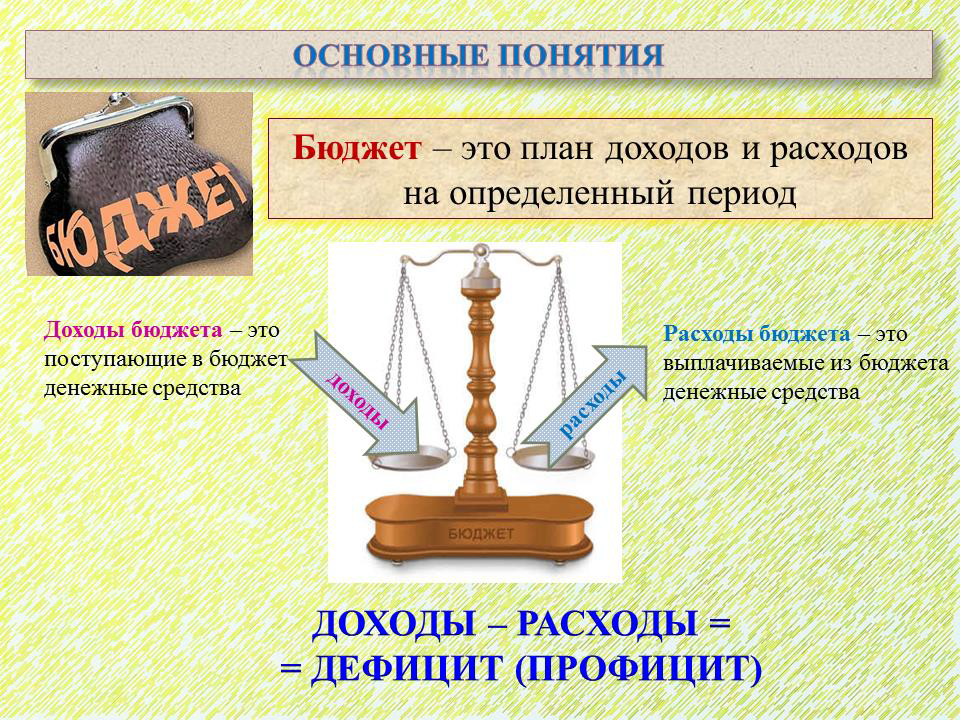 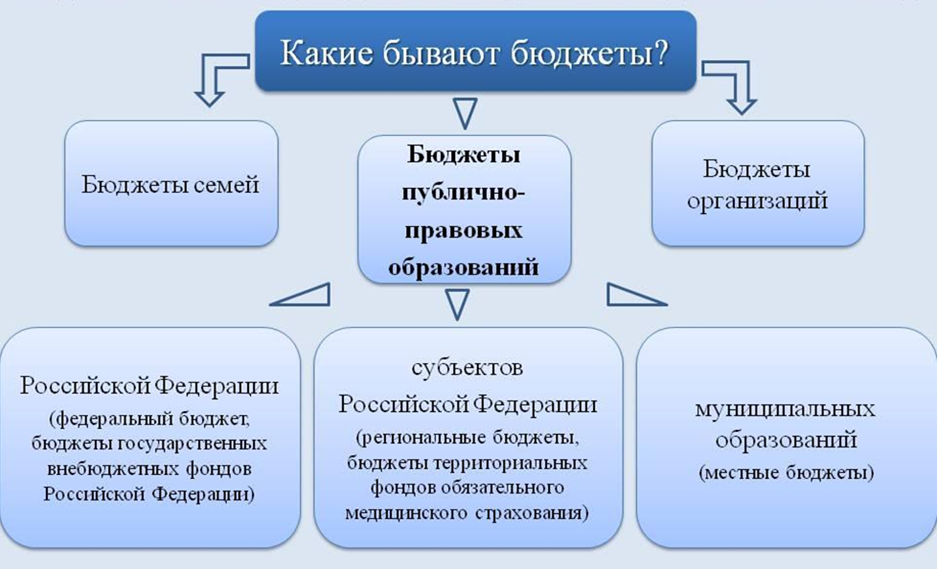 Консолидированный бюджет – свод бюджетов всех уровней на соответствующей территории, используемый  при прогнозировании, расчетах, анализе
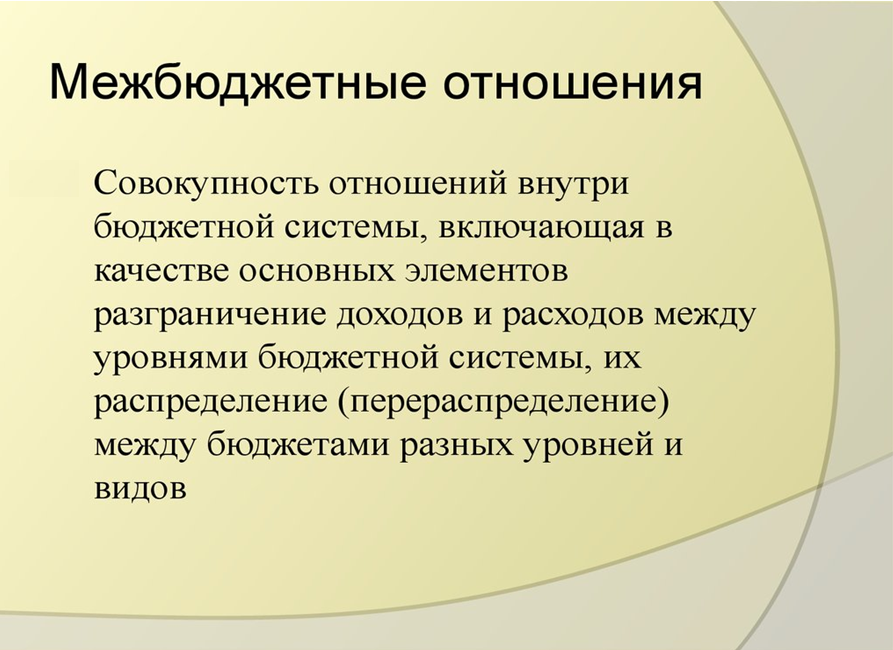 Субсидии (от латинского «Subsidium»-поддержка)
Предоставляются на условиях долевого софинансирования расходов других бюджетов
Предоставляются на безвозмездной и безвозвратной основе без установления направлений и (или) условий их использования
Дотации (от латинского «Dotatio»-дар, пожертвование)
Вы даете своему ребенку деньги на «карманные расходы»
Субвенции (от латинского «Subvenire»-приходить на помощь)
Предоставляются на финансирование «переданных» полномочий другим публично-правовым образованиям
Вы даете своему ребенку деньги и посылаете его в магазин купить продукты строго по списку
Виды финансовой помощи
Вы «добавляете» средства, чтобы ваш ребенок купил себе новый телефон, если остальные он накопил сам
13
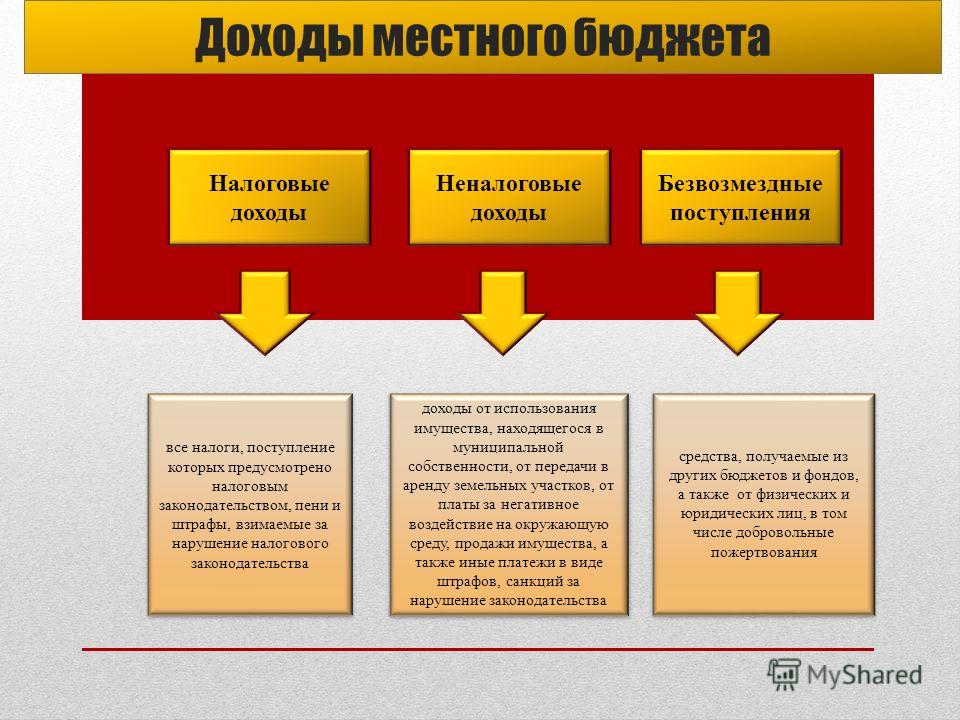 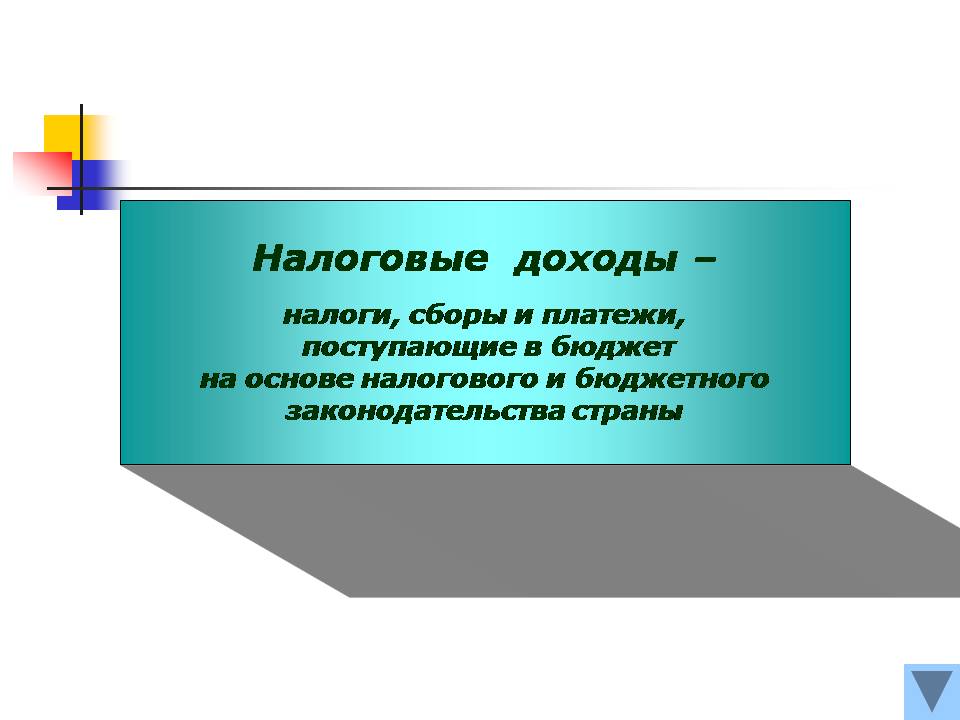 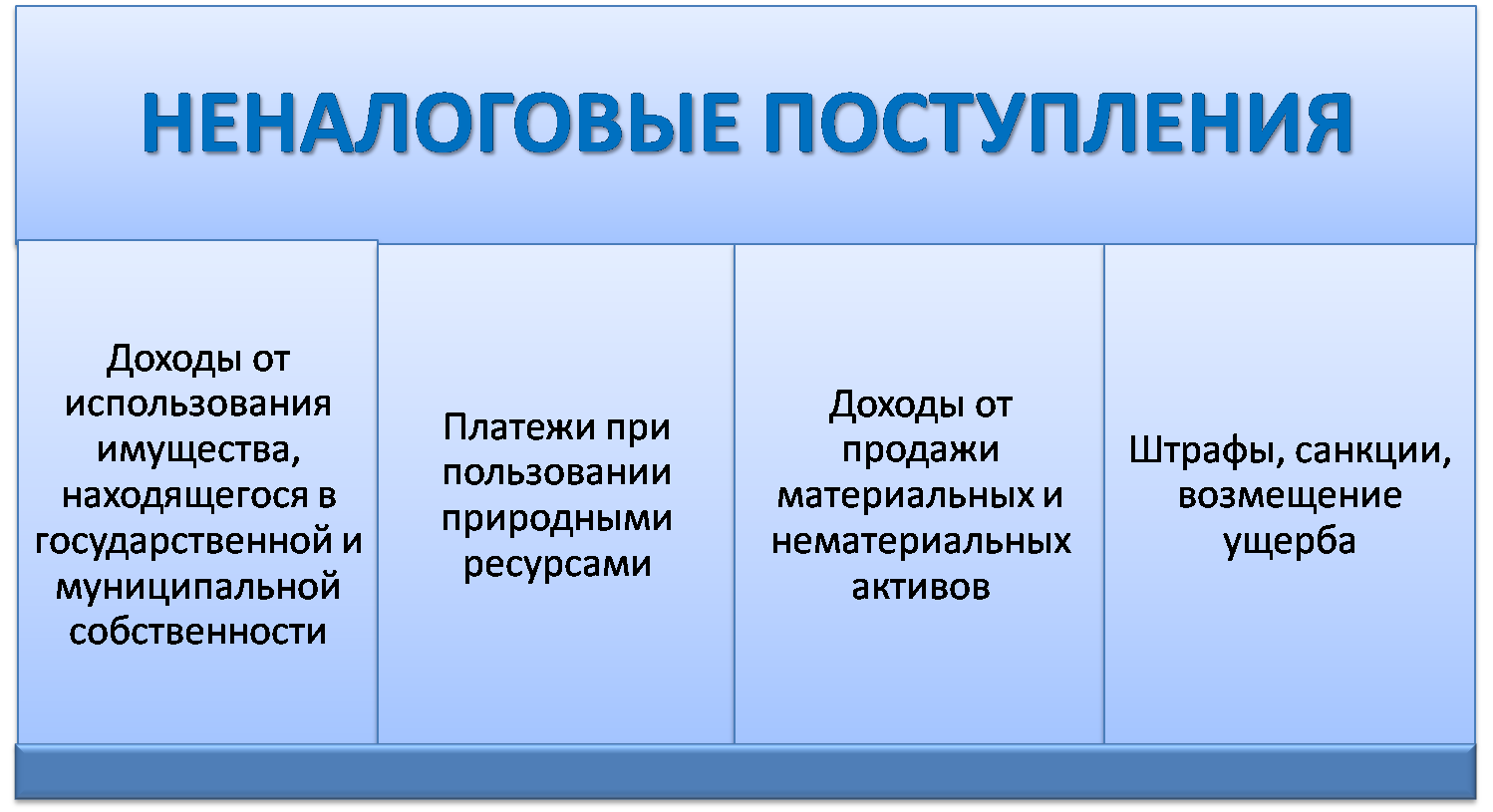 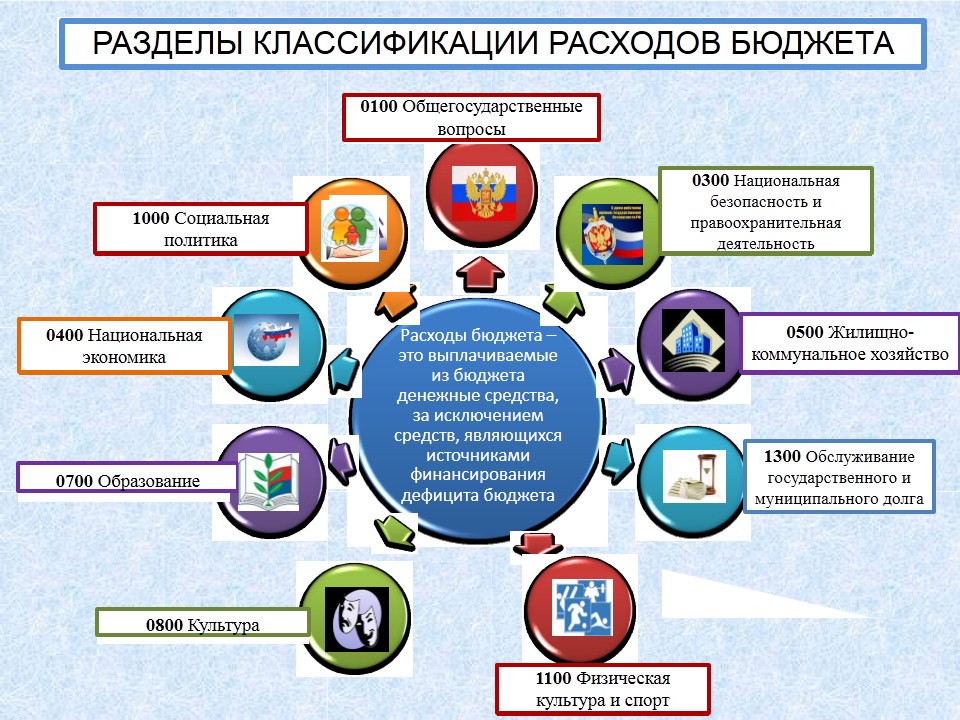 МУНИЦИПАЛЬНЫЙ ДОЛГ
Объем  долга не должен превышать объем налоговых и неналоговых доходов бюджета, закрепленных за местным бюджетом
Заимствования в целях обеспечения погашения существующего муниципального долга и финансирования дефицита бюджета в виде:
Объем расходов на обслуживание долга не должен превышать 15% объема расходов бюджета, за исключением объема расходов, которые осуществляются за счет субвенции
Предоставление муниципальных гарантий по обязательствам третьих лиц
кредиты
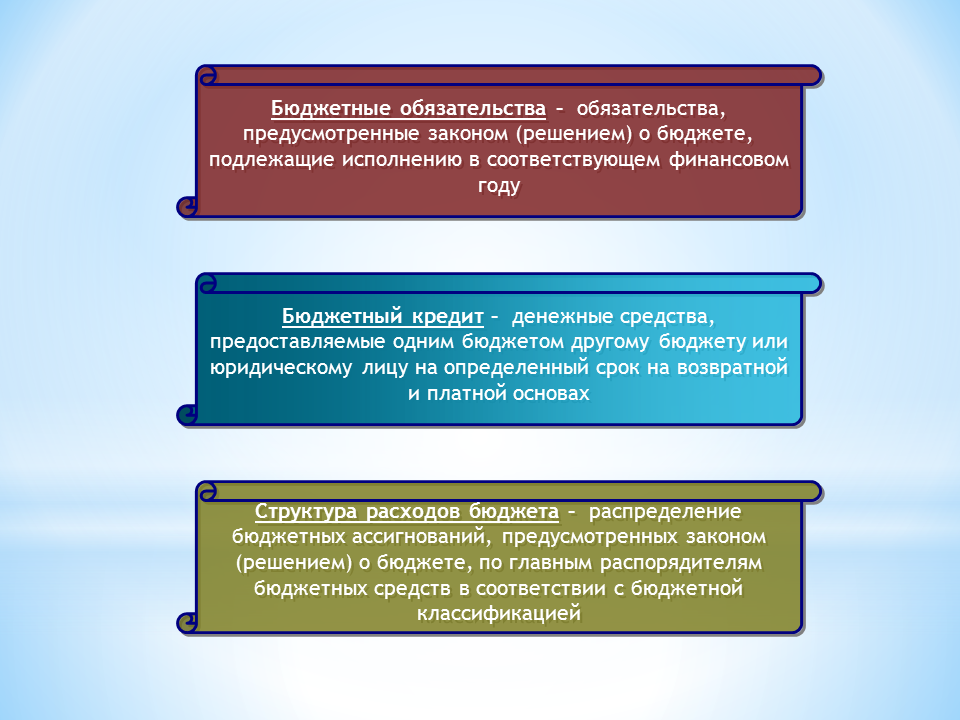 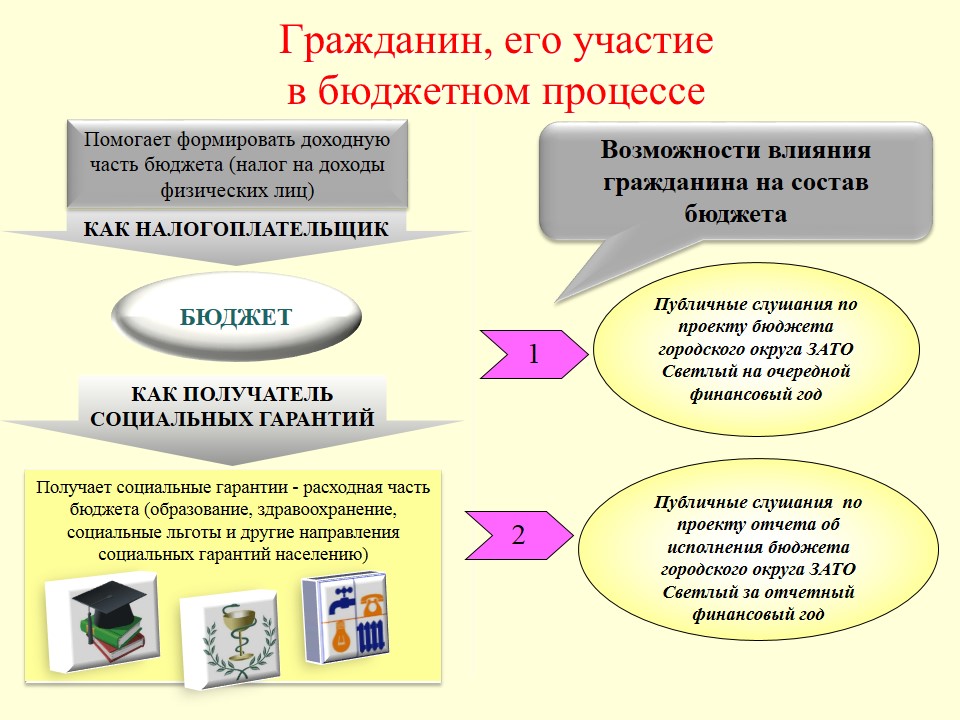 Публичные слушания по
проекту решения о
местном бюджете
Публичные слушания по
 проекту решения об 
исполнении местного
бюджета
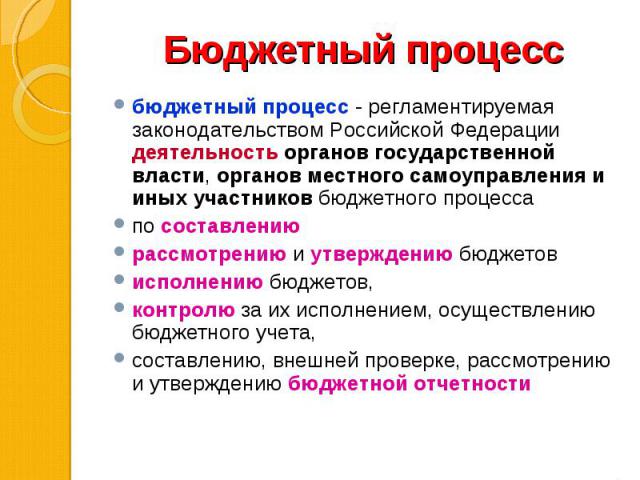 Утверждено
решением
Сычевской окружной Думы
от 26.03.2025 года № 26
Положение о бюджетном процессе
в муниципальном образовании «Сычевский муниципальный округ» Смоленской области

       Определяет порядок бюджетных полномочий органов местного самоуправления: составления и рассмотрения проекта бюджета муниципального образования «Сычевский муниципальный округ» Смоленской области, утверждения и исполнения бюджета муниципального образования «Сычевский муниципальный округ» Смоленской области, осуществления контроля за его исполнением, осуществления бюджетного учета, составления, внешней проверки, рассмотрения и утверждения бюджетной отчетности
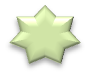 Этапы формирования местного бюджета
Составление и утверждение местного бюджета – сложный и многоуровневый процесс, основанный на правовых нормах. Формирование, рассмотрение и утверждение местного бюджета происходит ежегодно.
Составление проекта бюджета. До начала составления проекта местного бюджета принимается нормативно-правовой акт, в котором определяются ответственные исполнители, порядок и сроки работы над документами и материалами, необходимыми для составления проекта местного бюджета. Непосредственное составление местного бюджета осуществляет Финансовое управление Администрации муниципального образования «Сычевский муниципальный округ» Смоленской области. Готовый проект местного бюджета представляется на рассмотрение в Сычевскую окружную Думу не позднее 15 ноября текущего года.
Рассмотрение проекта бюджета.  Глава  муниципального образования «Сычевский муниципальный округ» Смоленской области не позднее 15 ноября текущего года вносит на рассмотрение Сычевской окружной Думы проект решения о местном бюджете на 2025 год и плановый период 2026 и 2027 годов. Проект местного бюджета  рассмотрен   на заседании Сычевской окружной Думы 25 октября т.г, 12 декабря прошли  публичные слушанья по проекту  бюджета. Проект местного бюджета рассматривается депутатами в одном чтении.
Утверждение бюджета. Решение о местном бюджете на очередной финансовый год и на плановый период утверждается Сычевской окружной Думой. Решение о проекте бюджета муниципального района на 2025 год и плановой период 2026 и 2027 годов утверждено  26 марта 2025 года № 26
На чем основывается проект местного бюджета?
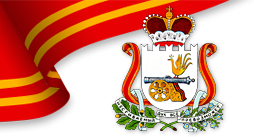 Местный бюджет составляется и утверждается сроком на три года – очередной финансовый год и плановый период.
Составление  местного бюджета основывается на
1
Основные направления бюджетной  и налоговой политики муниципального образования «Сычевский муниципальный округ»
2
Прогнозе социально-экономического развития муниципального образования
«Сычевский муниципальный округ» Смоленской области
3
Муниципальных программах муниципального образования «Сычевский муниципальный округ» Смоленской области
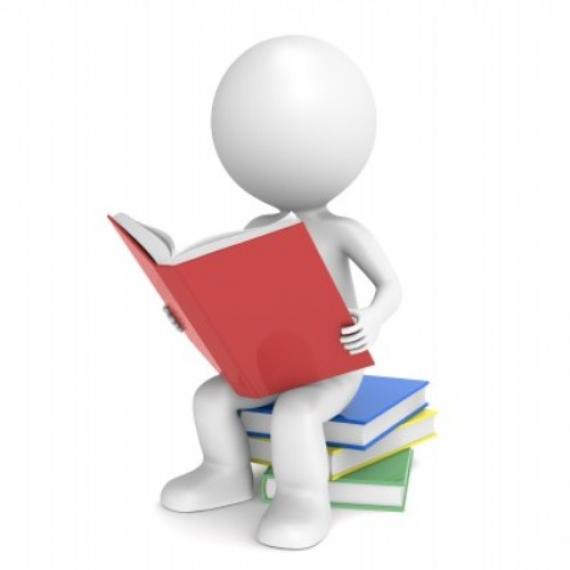 Бюджетная политика-совокупность принимаемых решений, осуществляемых органами законодательной (представительной) и исполнительной власти мер, связанных с определением основных направлений развития бюджетных отношений и выработкой конкретных путей их использования в интересах граждан, общества и государства.
Основные приоритеты бюджетной политики  муниципального образования «Сычевский муниципальный округ» Смоленской области  на  2025 – 2027 года
Обеспечение  макроэкономической  стабильности, которая  предусматривает  сбалансированный  бюджет  и устойчивость бюджетной  системы, повышение  инвестиционной привлекательности Сычевского муниципального округа
Обеспечение исполнения Указов Президента Российской Федерации о повышении качества жизни населения («майских Указов»)
Сохранение социальной направленности бюджета
Повышение качества муниципального  управления местного бюджета
Обеспечение  нацеленности местного бюджета на достижение конкретных  результатов, применение программно- целевого принципа планирования местного бюджета
Обеспечение прозрачности и открытости бюджета и бюджетного процесса для общества
Обеспечение сбалансированности и устойчивости районного бюджета, выравнивание  уровня развития различных территорий Сычевского муниципального округа
24
ОСНОВНЫЕ НАПРАВЛЕНИЯ НАЛОГОВОЙ ПОЛИТИКИ:
Совершенствование работы  администраторов поступлений, усиление их контрольной функции
Совершенствование взаимодействия с налоговыми органами, усиление мер воздействия  на  плательщиков, имеющих задолженность по платежам, поступающим в местный  бюджет
Эффективное использование имущественных, земельных и природных ресурсов, находящихся на территории Сычевского муниципального округа Смоленской области
Повышение эффективности деятельности межведомственной комиссии при Администрации муниципального образования «Демидовский район» по координации работы, связанной с решением вопросов своевременной выплаты и регулирования уровня заработной платы, предотвращения фактов выплаты «теневой» заработной платы, увеличения собираемости налоговых и неналоговых доходов в местный бюджет, снижения неформальной занятости на территории Демидовского района Смоленской области
Повышение эффективности деятельности межведомственной комиссии при Администрации муниципального образования «Сычевский муниципальный округ» по координации работы, связанной с решением вопросов своевременной выплаты и регулирования уровня заработной платы, предотвращения фактов выплаты «теневой» заработной платы, увеличения собираемости и сокращения задолженности налоговых и неналоговых платежей в местный бюджет, снижения неформальной занятости на территории Сычевского муниципального округа Смоленской области
Расширение налогооблагаемой базы путем реализации мероприятий по содействию предпринимательской активности и развитию малого  и среднего бизнеса на территории муниципального образования «Сычевский муниципальный округ»  Смоленской области
Выявление и постановка на учет вновь открывшихся  юридических лиц и индивидуальных предпринимателей, осуществляющих деятельность на территории  Сычевского муниципального округа Смоленской области
25
Сведения о налоговых льготах и объеме выпадающих доходов в связи с предоставлением таких льгот отсутствуют, так как на 2025г. и плановый период 2026 и 2027 гг. налоговые льготы по налогам, зачисляемым в бюджет муниципального образования «Сычевский муниципальный округ» Смоленской области, не предусмотрены.
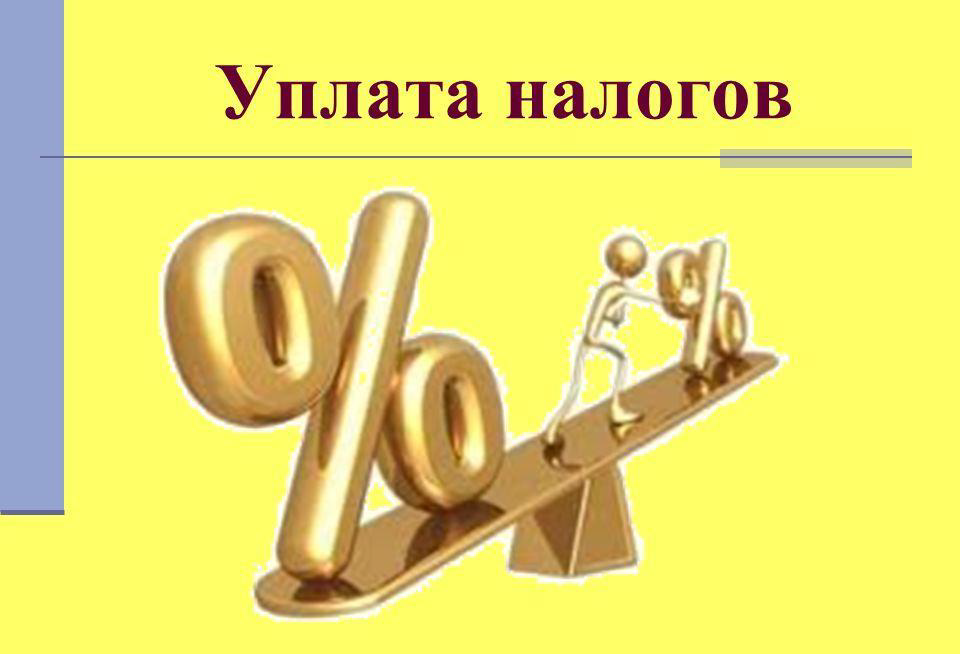 Крупнейшие налогоплательщики:
ООО 
«Сельскохозяйственное предприятие «Мещерское»
Выращивание озимых и яровых
культур
ФКУ «СПБСТИН» 
Деятельность 
больничных организаций
ЗАО «Тропарево» 
обеспечение кормовых
баз свиноводческих 
комплексов
АНО Санаторий Дугино 
  Центр восстановления 
здоровья и реабилитации
Фонд 
Возрождения охоты
Осуществление 
пользования объектами 
животного мира
ПАО Россети
 электроснабжение района
Поступления от основных налогоплательщиков в 2024 году (тыс.рублей)
Какие налоги, уплачиваются непосредственно на территории муниципального образования «Сычевский муниципальный округ»
Налог
 на доходы
 физических
 лиц
(НДФЛ)
41,052%
Единый
Сельскохозяйственный 
Налог
100%
Налог,
взимаемый в
связи
с применением
упрощенной
системы
налого-
обложения 
10%
Госпошлина

100%
Налог, взимаемый
в связи с 
применением
патентной системы
налогообложения
100 %
БЮДЖЕТ МУНИЦИПАЛЬНОГО ОБРАЗОВАНИЯ 
«СЫЧЕВСКИЙ  МУНИЦИПАЛЬНЫЙ ОКРУГ»
СМОЛЕНСКОЙ ОБЛАСТИ
Какие налоги уплачивают в местный бюджет граждане муниципального образования?
НАЛОГ НА ДОХОДЫ ФИЗИЧЕСКИХ ЛИЦ
Глава 23 Налогового Кодекса Российской Федерации
Предоставление налоговых вычетов
Ставка налога 13%
В отдельных случаях:
9% - в отношении доходов от долевого участия в деятельности организаций, полученных в виде дивидендов;
30% - в отношении всех доходов, получаемых физическими лицами – иностранными гражданами;
35% - в отношении стоимости полученных выигрышей и призов.
Социальные в сумме, уплаченной: за обучение, на лечение, дополнительных страховых взносов на накопительную часть трудовой пенсии.
Стандартные, в том числе на детей.
Профессиональные, в том числе для нотариусов, адвокатов, лиц, получающих авторские вознаграждения.
Имущественные, в том числе на приобретение жилья.
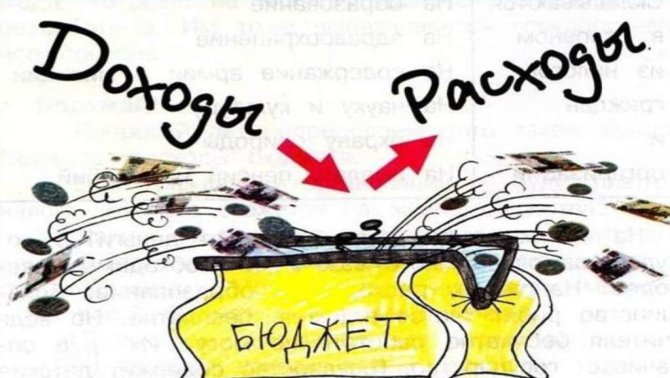 Основные параметры  бюджета муниципального образования «Сычевский муниципальный округ» Смоленской области  на 2024-2026 годы
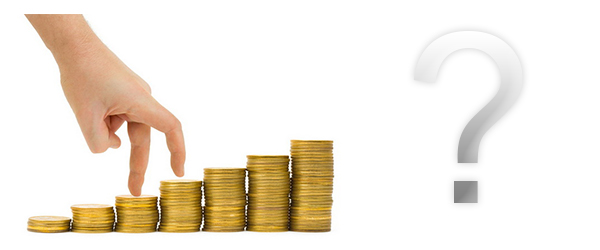 ИНФОРМАЦИЯ об объеме доходов бюджета муниципального района в расчете на душу населения
ПОЯСНИТЕЛЬНАЯ ЗАПИСКА    к решению Сычевской окружной Думы от 26.03.2025 №26 «О бюджете муниципального образования «Сычевский муниципальный округ» Смоленской области» на 2025 год и на плановый период 2026 и 2027 годов»
Доходы  на 2025 год  522.486.794 рубля
Поступление налоговых и неналоговых доходов  бюджета муниципального округа  в 2025 году прогнозируется в сумме 132.906.789 руб.
Безвозмездные поступления на 2025 год запланированы в сумме 389.580.004 рубля из них:
1) Дотации из областного бюджета на 2025 год  в сумме 188.870.000 рублей
2) Субсидии на 2025 год в сумме 31.843.441 рублей.
3) Субвенции на 2025 год  в сумме 167.876.831 рублей 
 
Расходы бюджета на 2025 год 550.486.794 рублей
на образование – 248.081.239 рублей
на культуру – 63.767.480 рублей 
на социальную поддержку граждан 28.576.524 рубля
на жилищно-коммунальное хозяйство – 32.299.314 рублей
на физкультуру и спорт – 21.430.224 рублей 
на содержание и ремонт дорог – 36.172.392 рублей
Резервный фонд  - 2.707.539 рублей
Дефицит бюджета муниципального образования составляет 28.000.000 рублей
ОСНОВНЫЕ ХАРАКТЕРИСТИКИ БЮДЖЕТА 
НА 2023-2027 ГОДЫ
тыс.  рублей
МУНИЦИПАЛЬНЫЙ ДОЛГ В ДИНАМИКЕ НА 2023-2027 ГОДА
Доходы бюджета – безвозмездные и безвозвратные поступления денежных               средств в бюджет
НАЛОГОВЫЕ ДОХОДЫ -  доходы от предусмотренных законодательством Российской Федерации федеральных налогов и сборов, в том числе от налогов, предусмотренных специальными налоговыми режимами
НЕНАЛОГОВЫ ДОХОДЫ - платежи, которые включают в себя возмездные операции от прямого предоставления государством в пользование имущества и природных ресурсов, от различного вида услуг, а также платежи в виде штрафов или иных санкций за нарушение законодательства
БЕЗВОЗМЕЗДНЫЕ ПОСТУПЛЕНИЯ - поступающие в бюджет денежные средства на безвозвратной и безвозмездной основе из федерального, областного бюджетов (межбюджетные трансферты в виде дотаций, субсидий), а также перечисления от физических и юридических лиц
Налоговые доходы
Неналоговые доходы
Безвозмездные поступления
СТРУКТУРА ДОХОДОВ БЮДЖЕТА НА 2025 ГОД И ПЛАНОВЫЙ ПЕРИОД 2026 И 2027 ГОДОВ
тыс. рублей
Структура налоговых и неналоговых доходов на 2023-2027 годы
Поступление налоговых доходов в динамике 2023-2027 годов
Классификация расходов бюджета
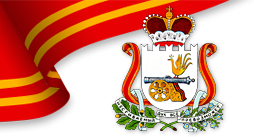 Расходы бюджета – это выплачиваемые из бюджета денежные средства, за исключением средств, являющихся источниками финансирования дефицита бюджета.
     Формирование расходов осуществляется в соответствии с расходными обязательствами, обусловленными установленным законодательством разграничением полномочий, исполнение которых  должно происходить в очередном финансовом году за счет средств соответствующих бюджетов. 
     Принципы формирования расходов бюджета:
 по разделам;
 по ведомствам;
 по муниципальным программам муниципального образования «Сычевский муниципальный округ» Смоленской области.
Разделы классификации расходов местного бюджета
1.Общегосударственные вопросы.
2. Национальная оборона
3. Национальная безопасность и правоохранительная деятельность  
4. Национальная экономика
5. Жилищно-коммунальное хозяйство
6. Охрана окружающей среды
7. Образование
8. Культура, кинематография
9. Здравоохранение
10. Социальная политика.
11. Физическая культура.
12. Средства массовой информации.
13. Обслуживание муниципального долга.
14. Межбюджетные трансферта общего характера.
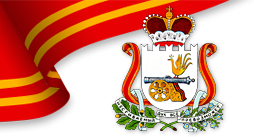 Распределение расходов на 2025 год
Распределение расходов на 2026 год
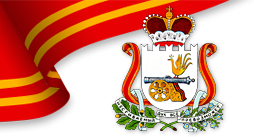 Распределение расходов на 2027 год
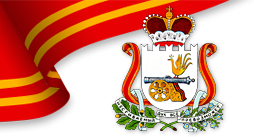 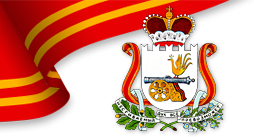 Муниципальные программы
В целях повышения эффективности и результативности бюджетных расходов Администрацией муниципального образования «Сычевский муниципальный округ» Смоленской области принято решение о формировании и исполнении расходной части местного бюджета через реализацию 18 муниципальных программ. Проект местного бюджета на 2025-2027 годы – программный бюджет. Отличие муниципальных программ от целевых заключается в том, что целевые программы направлены на решение конкретных возникающих проблем, а муниципальные программы являются более крупными и долгосрочными, направлены на развитие конкретной социально-экономической сферы,  включают меры муниципального и правового регулирования. Составление бюджета в программном варианте позволяет контролировать достижение целей и задач региональной политики в целом по сферам деятельности.
Комплекс процессных мероприятий
Программа
Комплексы процессных мероприятий
Показатели эффективности
Комплекс процессных мероприятий
Комплекс процессных мероприятий +
Расходы бюджета в рамках муниципальных программсоставляют 518697,2 тыс. руб., или 94,2%
«Местное самоуправление
в муниципальном образовании «Сычевский
 муниципальный округ»
 Смоленской области»
"Профилактика терроризма и экстремизма на территории муниципального образования "Сычевский муниципальный округ" Смоленской области
2025
42543,0
тыс. руб.
2026
32276,5
тыс. руб.
2027
31846,5 
тыс. руб.
2025
2,0 тыс. руб.
2026
2,0 тыс. руб.
2027
2,0 тыс. руб.
«Управление муниципальными 
финансами в муниципальном образовании 
«Сычевский муниципальный округ» Смоленской области
2025
12498,8
 тыс. руб.
2026
8723,1
тыс. руб.
2027
8723,1
тыс. руб.
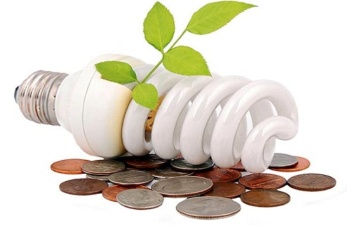 Материально-техническое
 и транспортное обеспечение деятельности
органов местного самоуправления
Энергосбережение
2025
34190,4
тыс. руб.
2026
33306,2
тыс. руб.
2027
32216,2
тыс. руб.
2025
40,0
тыс.руб.
2026
60,0
тыс.руб.
2027
60,0
тыс. руб.
Развитие животноводства 
и укрепление кормовой базы
Молодежная политика
2025
787,0
тыс.руб.
2026
784,0
тыс. руб.
2027
787,0
тыс. руб.
2025
60,0
тыс. руб.
2026
60,0
тыс. руб.
2027
60,0
тыс. руб.
Развитие субъектов малого  и среднего
 предпринимательства
2025
60,0
тыс.руб.
2026
60,0
тыс.руб.
2027
60,0
тыс.руб.
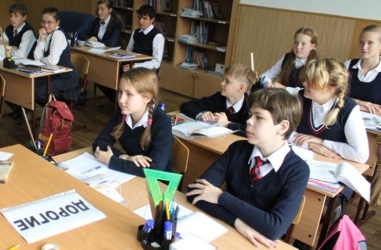 Развитие образования
2027
201703,8
тыс. руб.
2026
203878,5
тыс. руб.
2025
252732,9
тыс. руб.
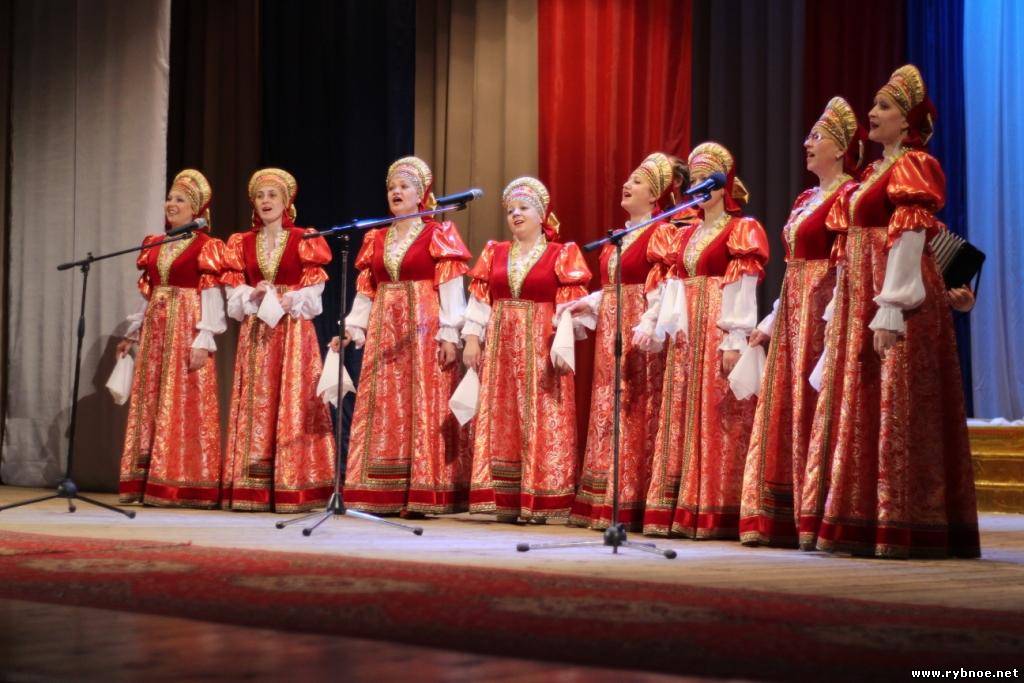 Развитие культуры 
и туризма
2027
83016,8
тыс. руб.
2025
95688,3
тыс. руб.
2026
84613,8
тыс. руб.
Обеспечение жильем молодых семей
Приоритетные направления 
демографического развития
2026
2321,4 тыс. руб.
2027
2387,2 тыс.руб.
2025
3389,7  тыс.руб.
2025-2027 г.г.
20,0 тыс. руб.
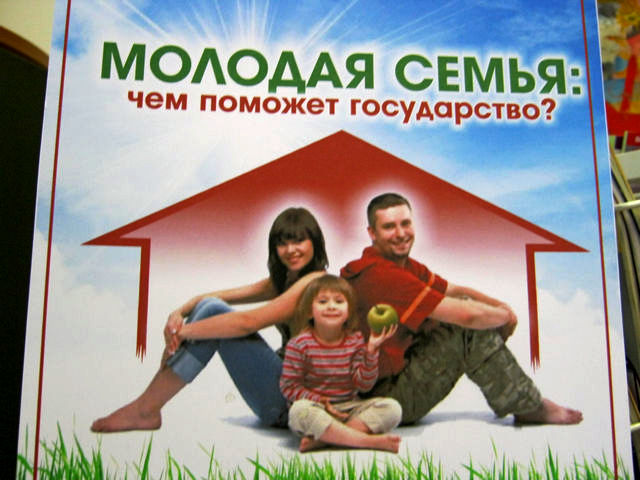 Социальная поддержка
 граждан
Развитие
 дорожно-транспортного комплекса
2025
26421,6 т.р.
2026
4308,4 т.р.
2027
9841,6 т.р.
2027
415,0
тыс. руб.
2025
415,0
тыс. руб.
2026
415,0
тыс. руб.
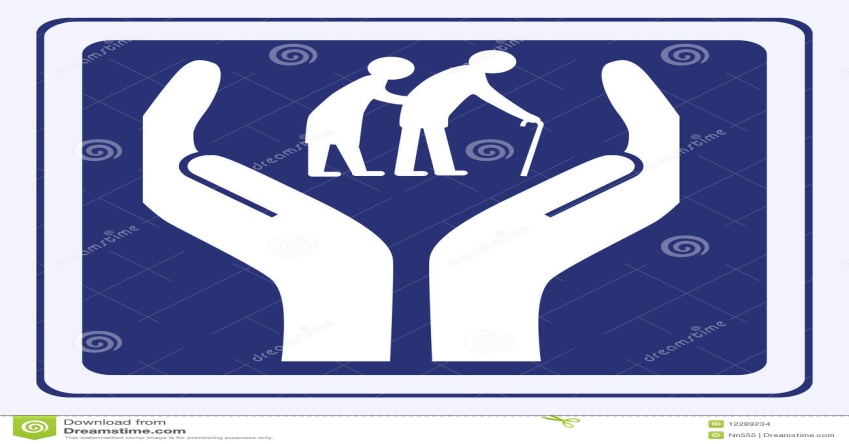 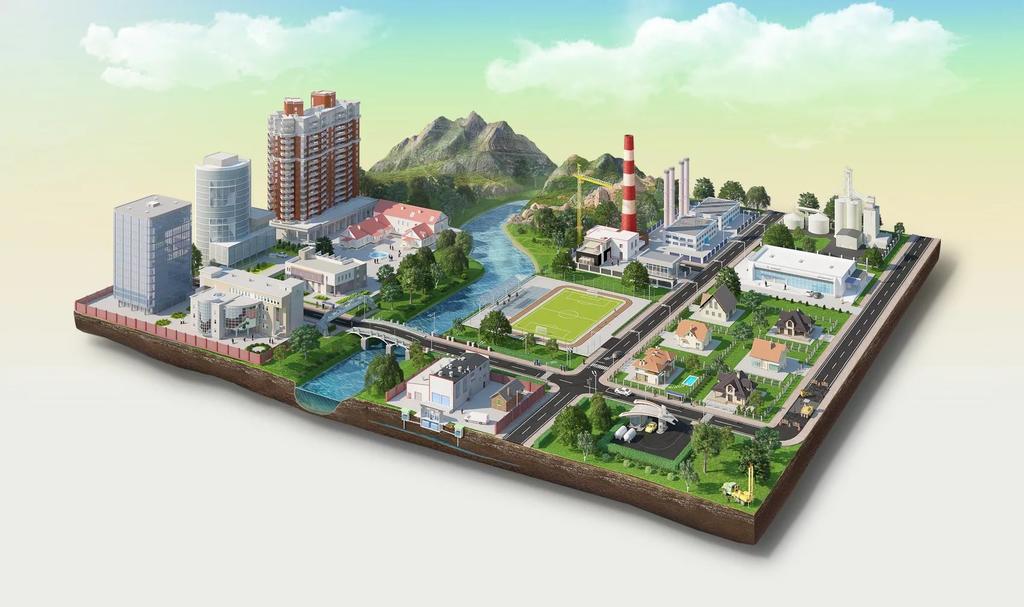 Градостроительство
2027
300,0
тыс. руб.
2025
300,0
тыс. руб.
2026
300,0
тыс. руб.
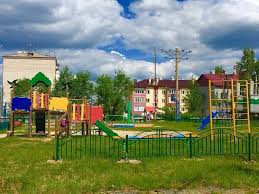 Развитие сельских 
территорий
2025
35908,7
тыс. руб.
2026
26669,4
тыс. руб.
2027
27670,8
тыс. руб.
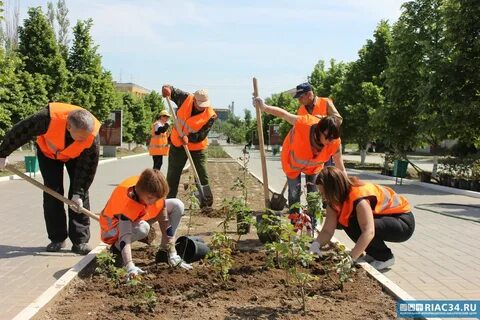 ЖКХ и благоустройство
2026
5952,5
тыс. руб.
2027
8050,0
тыс. руб.
2025
9885,0,0
тыс. руб.
Муниципальная программа«Местное самоуправление в муниципальном образовании «Сычевский район» Смоленской области»
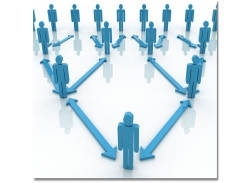 Муниципальная программа«Местное самоуправление в муниципальном образовании «Сычевский муниципальный округ» Смоленской области»
МУНИЦИПАЛЬНАЯ ПРОГРАММА «Развитие образования в муниципальном образовании «Сычевский  муниципальный округ» Смоленской области
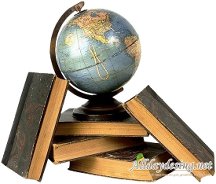 МУНИЦИПАЛЬНАЯ ПРОГРАММА «Развитие образования в муниципальном образовании «Сычевский  муниципальный округ» Смоленской области»
МУНИЦИПАЛЬНАЯ ПРОГРАММА «Развитие образования в муниципальном образовании «Сычевский  муниципальный округ» Смоленской области»
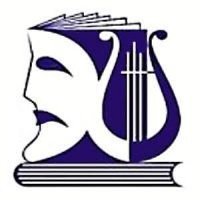 МУНИЦИПАЛЬНАЯ ПРОГРАММА«Развитие культуры и туризма в муниципальном образовании «Сычевский муниципальный округ» Смоленской области»
МУНИЦИПАЛЬНАЯ ПРОГРАММА«Развитие культуры и туризма в муниципальном образовании «Сычевский район» Смоленской области»
МУНИЦИПАЛЬНАЯ ПРОГРАММА«Развитие культуры и туризма в муниципальном образовании «Сычевский район» Смоленской области»
МУНИЦИПАЛЬНАЯ ПРОГРАММА«Развитие молодежной политики на территории муниципального образования «Сычевский муниципальный округ» Смоленской области»
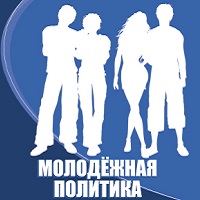 МУНИЦИПАЛЬНАЯ ПРОГРАММА«Развитие молодежной политики на территории муниципального образования «Сычевский мугиципальный округ» Смоленской области»
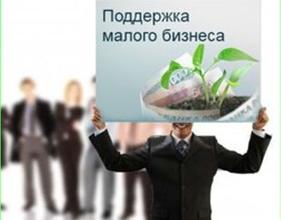 Муниципальная   программа «Развитие субъектов малого и среднего предпринимательства в муниципальном образовании «Сычевский муниципальный округ» Смоленской области»
Муниципальная   программа «Развитие субъектов малого и среднего предпринимательства в муниципальном образовании «Сычевский муниципальный округ» Смоленской области»
Муниципальная программа«Развитие дорожно-транспортного комплекса на территории муниципального образования «Сычевский муниципальный округ» Смоленской области»
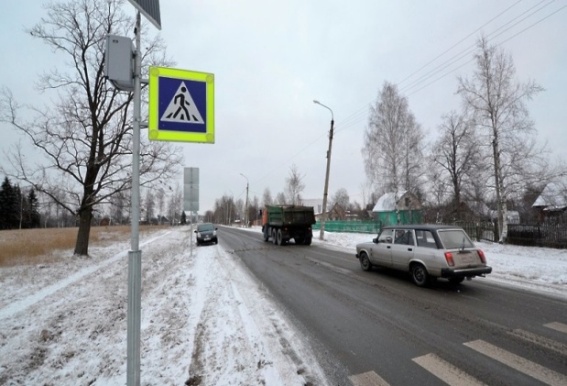 Муниципальная программа«Развитие дорожно-транспортного комплекса на территории муниципального образования «Сычевский муниципальный округ» Смоленской области»
Муниципальная программа «Управление муниципальными финансами в муниципальном образовании «Сычевский муниципальный округ» Смоленской области»
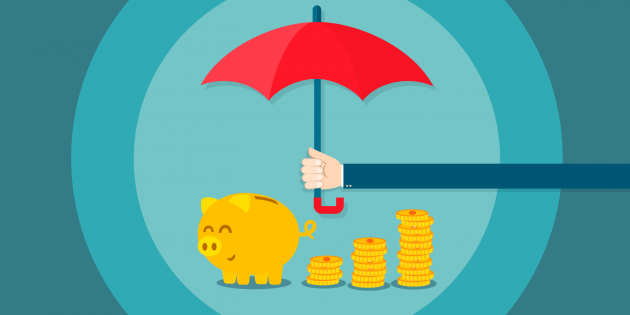 Муниципальная программа «Управление муниципальными финансами в муниципальном образовании «Сычевский муниципальный округ» Смоленской области»
Муниципальная программа «Материально  –  техническое  и  транспортное  обеспечение  деятельности  органов   местного самоуправления  муниципального  образования  «Сычевский муниципальный округ» Смоленской области»
Муниципальная программа «Материально  –  техническое  и  транспортное  обеспечение  деятельности  органов   местного самоуправления  муниципального  образования  «Сычевский муниципальный округ» Смоленской области»
Муниципальная программа «Социальная поддержка граждан, проживающих на территориимуниципального образования «Сычевский муниципальный округ» Смоленской области»
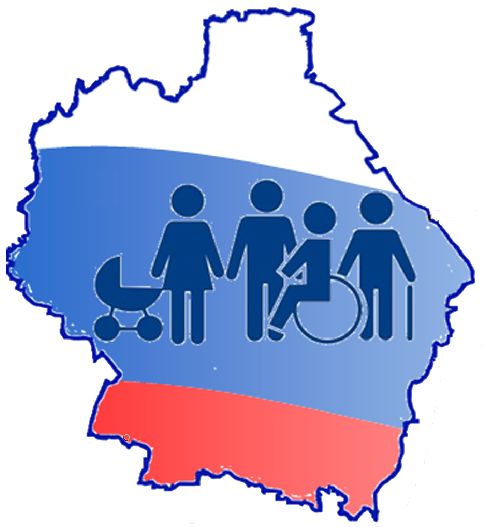 Муниципальная программа «Социальная поддержка граждан, проживающих на территориимуниципального образования «Сычевский муниципальный округ» Смоленской области»
Муниципальная программа «Создание условий для осуществления градостроительной деятельности на территории муниципального образования «Сычевский муниципальный округ» Смоленской области
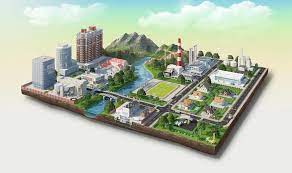 [Speaker Notes: Муниципальная программа «Создание условий для осуществления градостроительной деятельности на территории муниципального образования «Сычевский район» Смоленской области]
Муниципальная программа «Создание условий для осуществления градостроительной деятельности на территории муниципального образования «Сычевский муниципальный округ» Смоленской области
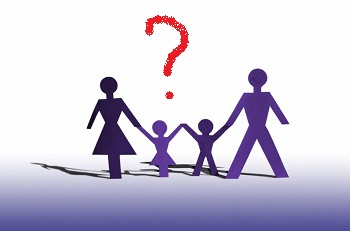 Муниципальная программа«Обеспечение жильем молодых семей, проживающих на территории  муниципального образования «Сычевский муниципальный округ» Смоленской области.
Муниципальная программа«Обеспечение жильем молодых семей, проживающих на территории  муниципального образования «Сычевский муниципальный округ» Смоленской области.
Муниципальная программа "Развитие животноводства и укрепление кормовой базы в сельхозпредприятиях муниципального образования "Сычевский муниципальный округ" Смоленской области"
Муниципальная программа "Приоритетные направления демографического развития в муниципальном образовании "Сычевский муниципальный округ" Смоленской области"
Муниципальная программа "Энергосбережение и повышение энергетической эффективности на территории муниципального образования "Сычевский муниципальный округ" Смоленской области"
Муниципальная программа "Создание условий для обеспечения качественными услугами жилищно-коммунального хозяйства и благоустройства населения Сычевского муниципального округа Смоленской области"
Муниципальная программа "Профилактика терроризма и экстремизма на территории муниципального образования "Сычевский муниципальный округ" Смоленской области"
Муниципальная программа "Развитие территорий муниципального образования "Сычевский муниципальный округ" Смоленской области"
Бюджетные инвестиции на приобретение объектов недвижимого имущества
Объем денежных средств, предусмотренных на 
приобретение жилых помещений для детей-сирот и детей, 
оставшихся без попечения родителей составляет:
на 2025 год – 9730,4тыс.рублей
на 2026 год – 6691,3тыс.рублей
на 2027 год – 6691,3 тыс.рублей
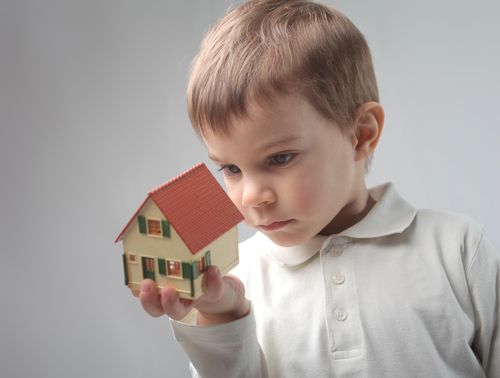 Расходы бюджета муниципального образования «Сычевский муниципальный округ»Смоленской области в расчете на душу населения в 2024 годуи плановом периоде 2025-2026 годов
НАЦИОНАЛЬНАЯ ЭКОНОМИКА НА 2025-2027 годы
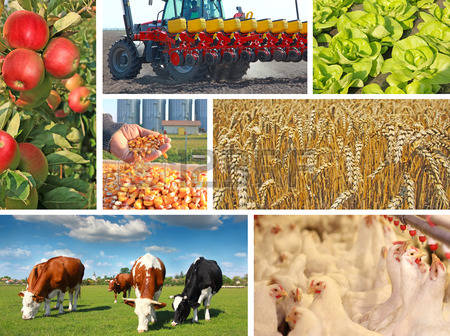 Расходы на образование на 2025-2027 годы
Расходы из бюджета муниципального района на образование на каждого жителя Сычевского муниципального округа Смоленской области в 2025 году составят примерно 20673,4 руб.
Расходы из бюджета муниципального района на общее образование на каждого ученика Сычевского муниципального округа в 2025 году составят примерно 260,9  тыс. рублей
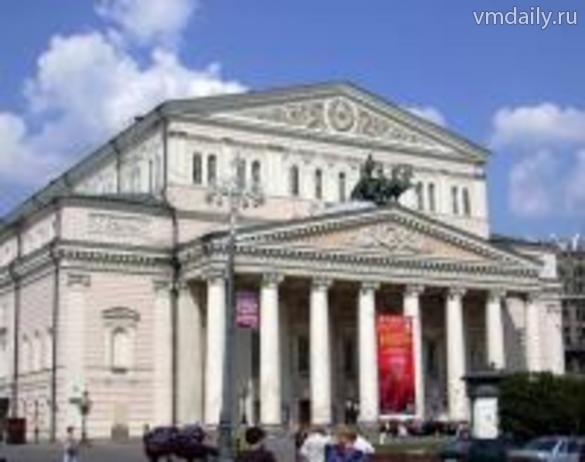 Сколько тратится средств из  бюджета муниципального района на культуру?За счет местных бюджетов финансируются муниципальные Дома культуры, библиотеки, музеи, памятники истории и культуры, а также  организация и проведение выставок, конкурсов, фестивалей, праздников, ярмарок и других мероприятий в области культуры и туризма Объем расходов  бюджета муниципального округа на культуру и кинематографию в расчете на 1 жителя в 2025 году составит 5314,0 рублейРасходы на культуру на 2025 в разрезе направлений:
Социальная политика
Местным бюджетом на 2025-2027 годы предусматривается сохранение всех действующих в текущем году социальных выплат перед гражданами:
тыс. рублей
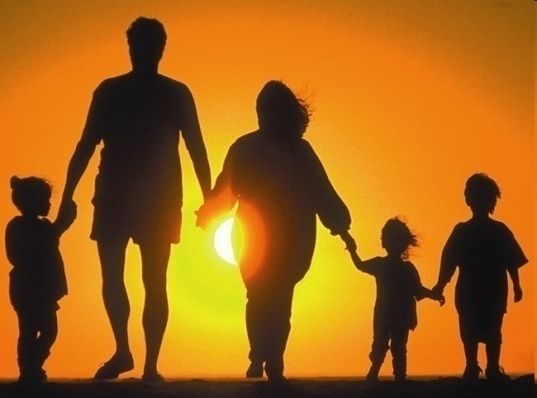 Расходы на социальную политику в 2025 году  на одного жителя составят
2381,4 руб.
Социальная политика
Социальное обеспечение населения
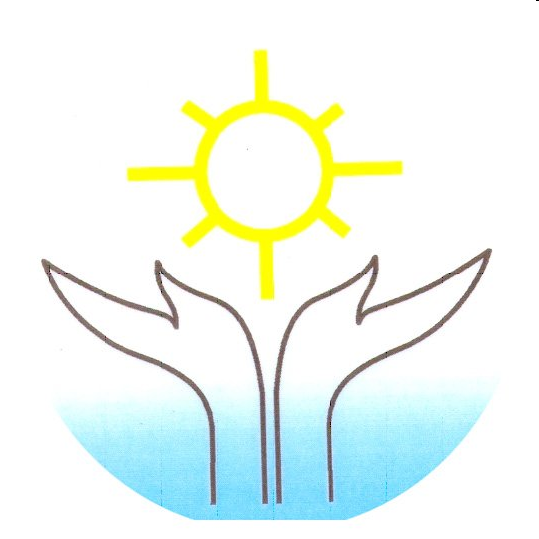 тыс. рублей
Социальная политика
Охрана семьи и детства
Сохранены и проиндексированы расходы на предоставление мер социальной поддержки детей-сирот и детей, оставшихся без попечения родителей и составляют:
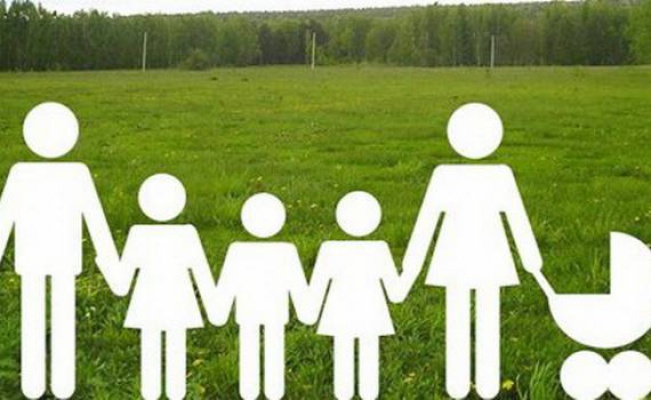 ОКАЗАНИЕ ПОДДЕРЖКИ ВЕТЕРАНАМ И ИНВАЛИДАМ
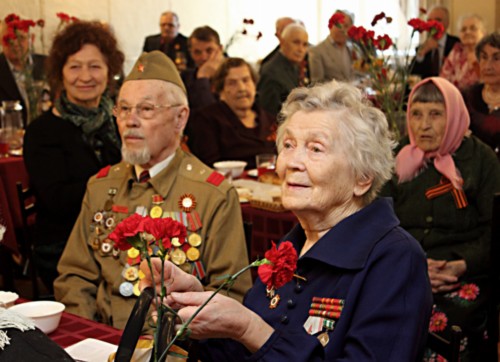 1. Сычевская районная общественная организация ветеранов (пенсионеров) войны, труда вооруженных сил и правоохранительных органов:2025-2027 г – 200,0 тыс.руб.



2. Сычевская районная организация Смоленской областной организации Всероссийского общества инвалидов:2025-2027 г – 200,0 тыс. руб.
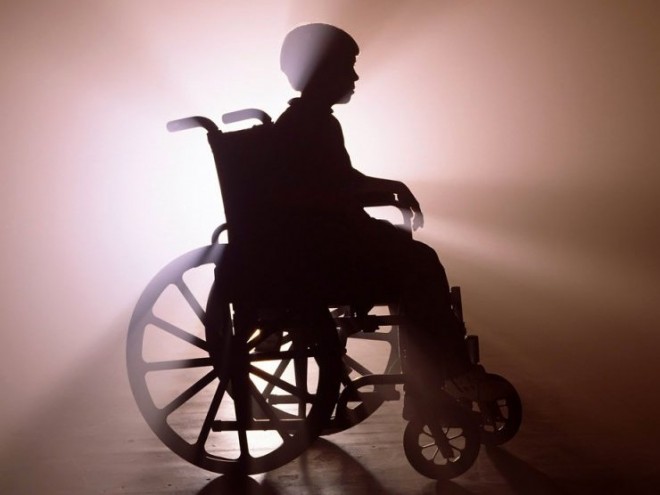 Межбюджетные отношения
В структуре доходов бюджета муниципального округа получаемые межбюджетные трансферты составляют:
 в 2025 году  в сумме 389580,0 тыс. рублей, в том числе: дотации –188870,0 тыс. рублей, субвенции –  167876,8 тыс. рублей, субсидии – 31843,4 тыс. рублей
В 2026 году в сумме 291083,6 тыс. руб., в том числе: дотации –132456,0 тыс. рублей, субвенции – 156296,1 тыс. рублей, субсидии – 2331,5 тыс. рублей
В 2027 году в сумме 296516,2 тыс. руб., в том числе: дотации – 132765,0 тыс. рублей, субвенции – 161431,0 тыс. рублей, субсидии – 2320,2 тыс. рублей
Муниципальный долг муниципального образования«Сычевский муниципальный округ» Смоленской области
Предельный объем муниципального долга 

2025 год – 0
2026 год – 0
2027 год – 0
Объем расходов бюджета
 на обслуживание муниципального долга
2025 год  -  0,0 тыс. руб., или 0,00%  
2026 год – 0,0 тыс. руб., или 0,00 %
    2027 год – 0,0 тыс. руб., или 0,00 % 

В соответствии со ст. 111 Бюджетного кодекса РФ объем расходов
 бюджета на обслуживание долга не должен превышать 15% от общего 
объема расходов бюджета, за исключением объема расходов, которые
 осуществляются за счет субвенций из бюджетов бюджетной системы
Российской Федерации
Президентом России издан указ от 7 мая 2018 года № 204 «О национальных целях и стратегических задачах развития Российской Федерации на период до 2030 года», устанавливающий и утверждающий национальные проекты России. Муниципальное образование «Сычевский район» Смоленской области принимает участие в реализации следующих национальных проектов:
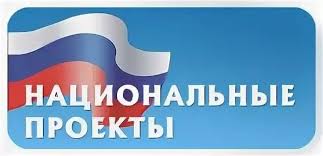 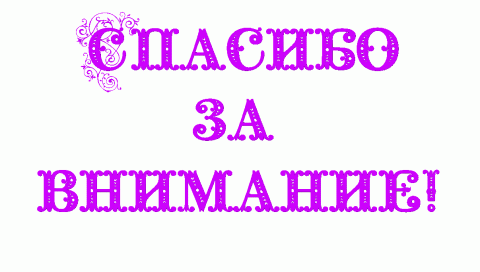